Гендерно марковані одиниці у рекламних текстах
Виконала
студ., гр. ПР-21
Шевченко Світлана Володимирівна

Науковий керівник
к. філол., наук, доц. 
Чуланова Галина Валеріївна
Об’єкт дослідження – англомовні віртуальні рекламні тексти.

Предмет дослідження – гендерно марковані одиниці як один із найефективніших засобів впливу на адресата рекламного повідомлення.

Мета дослідження полягає в аналізі функціональних властивостей гендерно маркованої лексики у текстах сучасної англомовної реклами.
Гендерно марковані одиниці – одиниці, що тематизують основних актантів гендерно релевантної предметно-референтної ситуації, – референтів чоловіка та жінку.
Language
Gender
Гендерно марковані одиниці у рекламних текстах
Ідентифікуючі гендерно марковані лексеми man та woman
Ідентифікуючі гендерно марковані лексеми man та woman
Ідентифікуючі гендерно марковані лексеми man та woman
Ідентифікуючі гендерно марковані лексеми man та woman
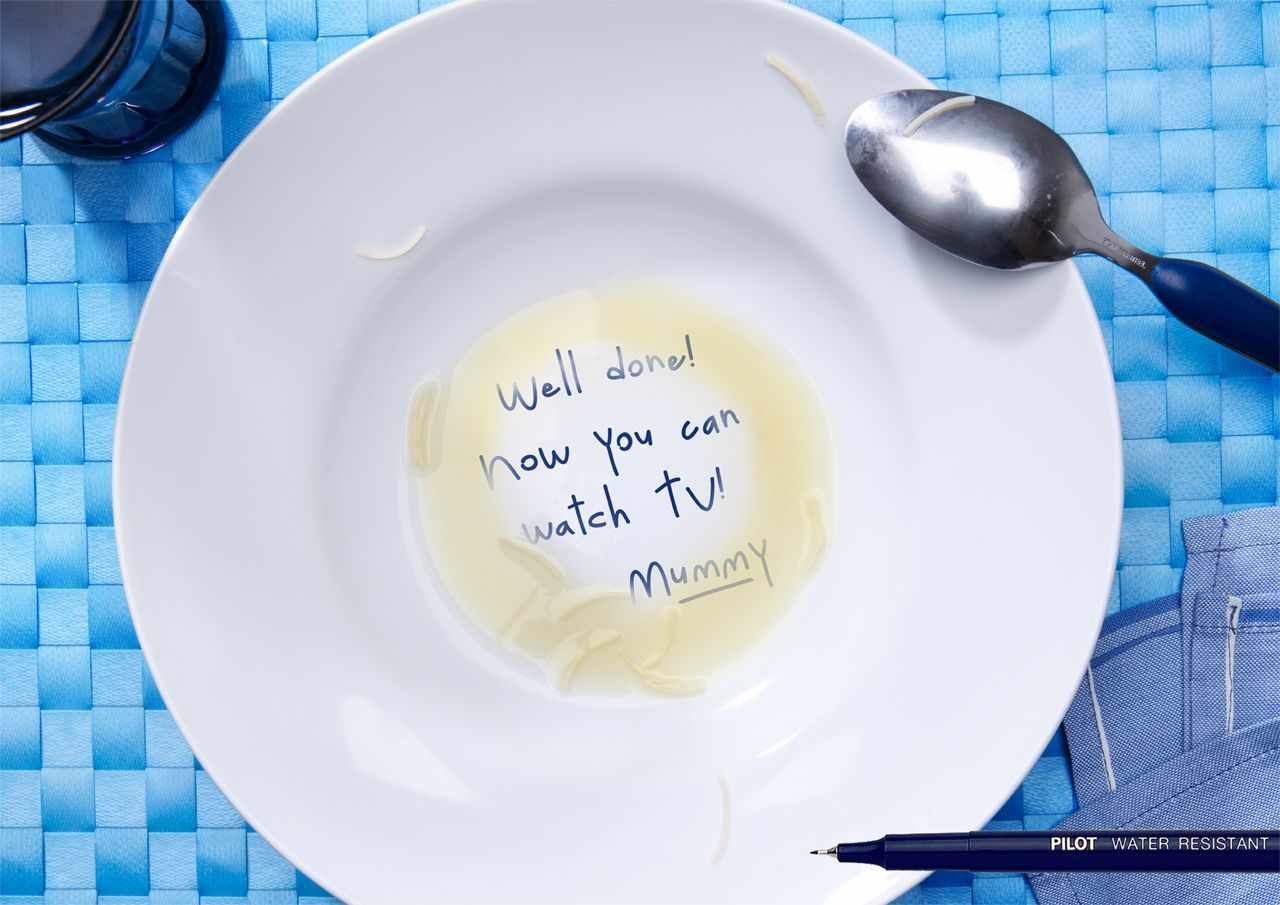 Гендерно марковані одиниці, які вказують на соціальний статус референта
Гендерно марковані одиниці, які вказують на соціальний статус референта
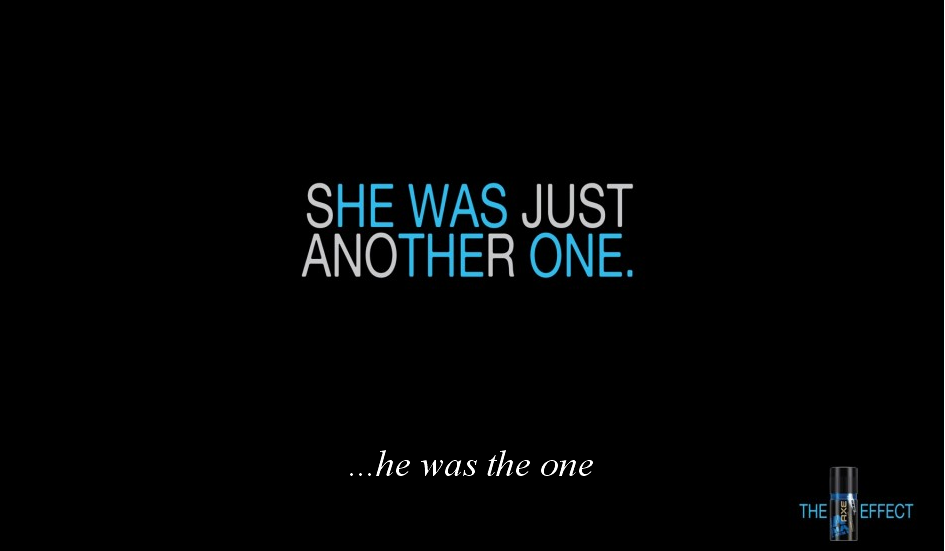 Гендерно марковані одиниці виражені займенниками третьої особи однини he, she та їх граматичними формами
Гендерно марковані одиниці виражені займенниками третьої особи однини he, she та їх граматичними формами
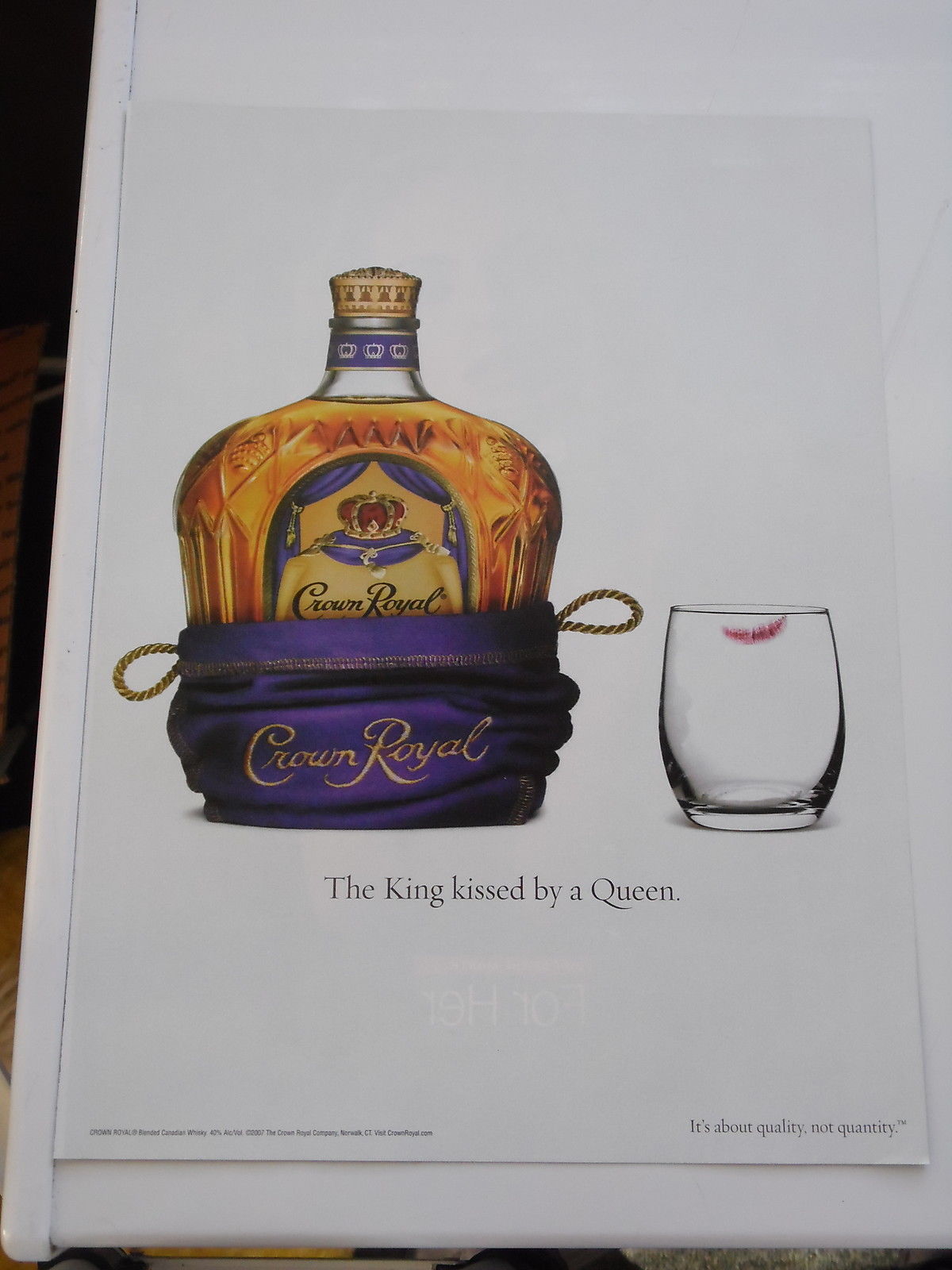 Гендерно марковані одиниці, що вказують на “вищий соціальний статус”
Гендерно марковані одиниці, що вказують на “вищий соціальний статус”
Гендерно марковані лексеми boy, girl  та розмовні лексеми dude, attaboy, guy
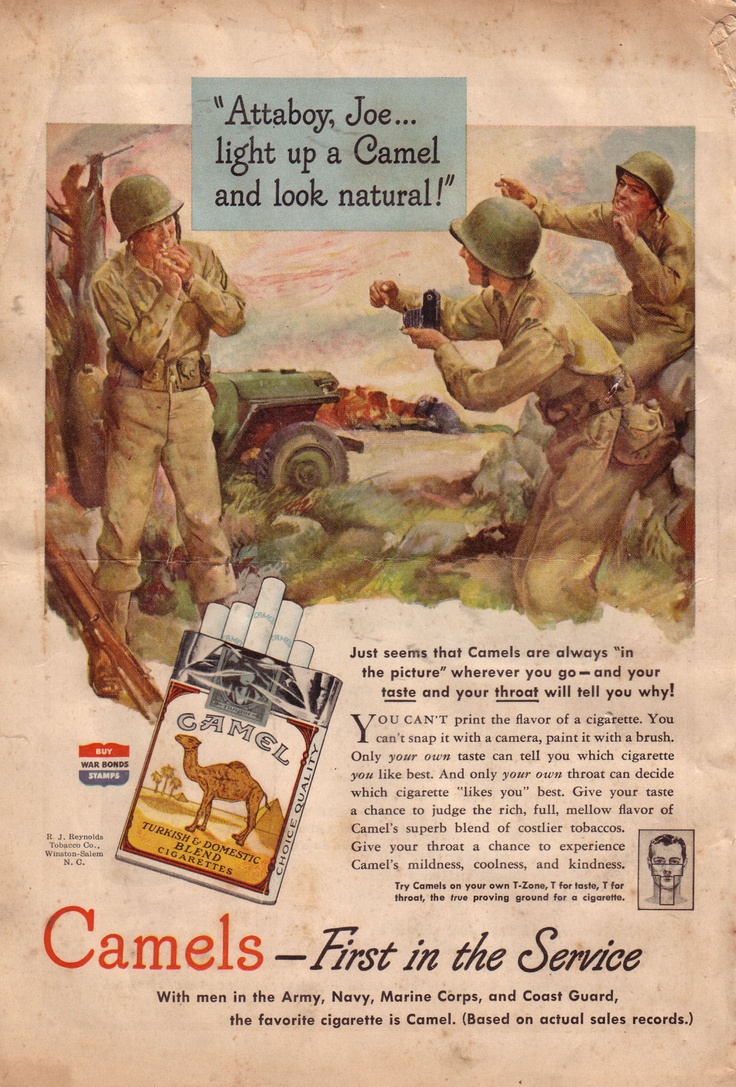 Гендерно марковані лексеми boy, girl  та розмовні лексеми dude, attaboy, guy
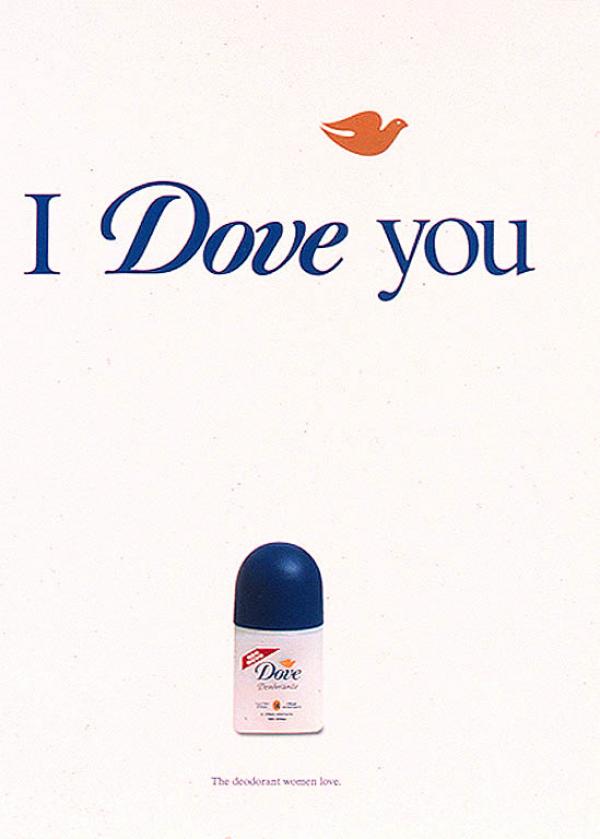 Гендерно марковані одиниці виражені власними назвами та займенниками ІІ особи однини
Гендерно марковані одиниці виражені власними назвами та займенниками ІІ особи однини
ДЯКУЮ ЗА УВАГУ!